Projekttage 2023
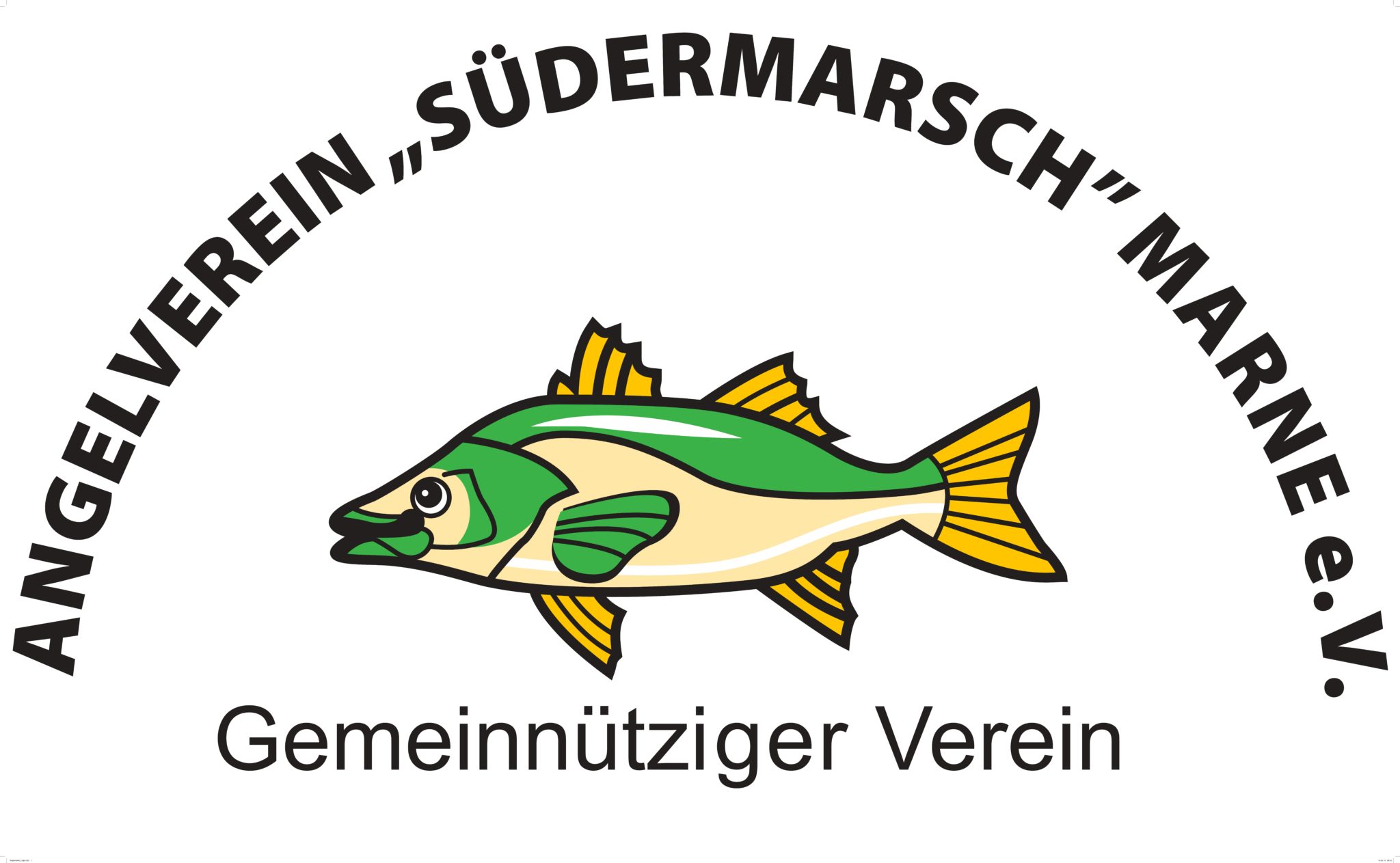 Gymnasium Marne Europaschule

Angeln mit dem Angelverein „Südermarsch“ Marne e.V.
6/29/2023
Projekttage 10.-13.07. 2023
1
Der Verein
174 Mitglieder
6 Vereinsgewässer
Mitglied im Kreissportfischerverband Dithmarschen
Mitglied im Landessportfischerverband S-H
Mitglied im Deutschen Angelfischer-Verband
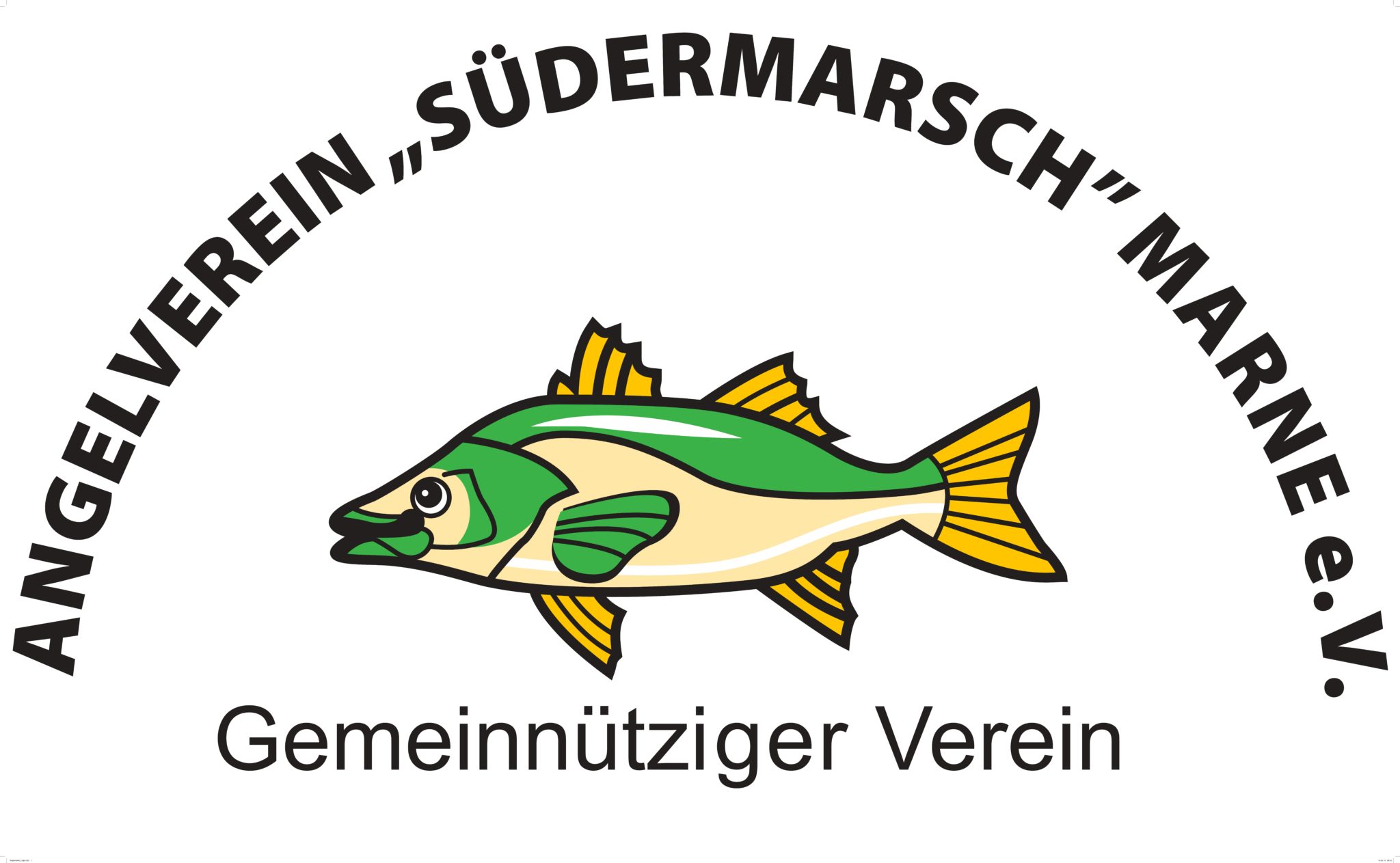 Angelverein „Südermarsch“ Marne e.V.
Vereinsgewässer
Helser-/Kattrepler-Fleet
Neufelder Fleet
Trennewurther Brök
Helser Wehl
Brauereiteich Marne
Moorstrichteiche St. Michaelisdonn
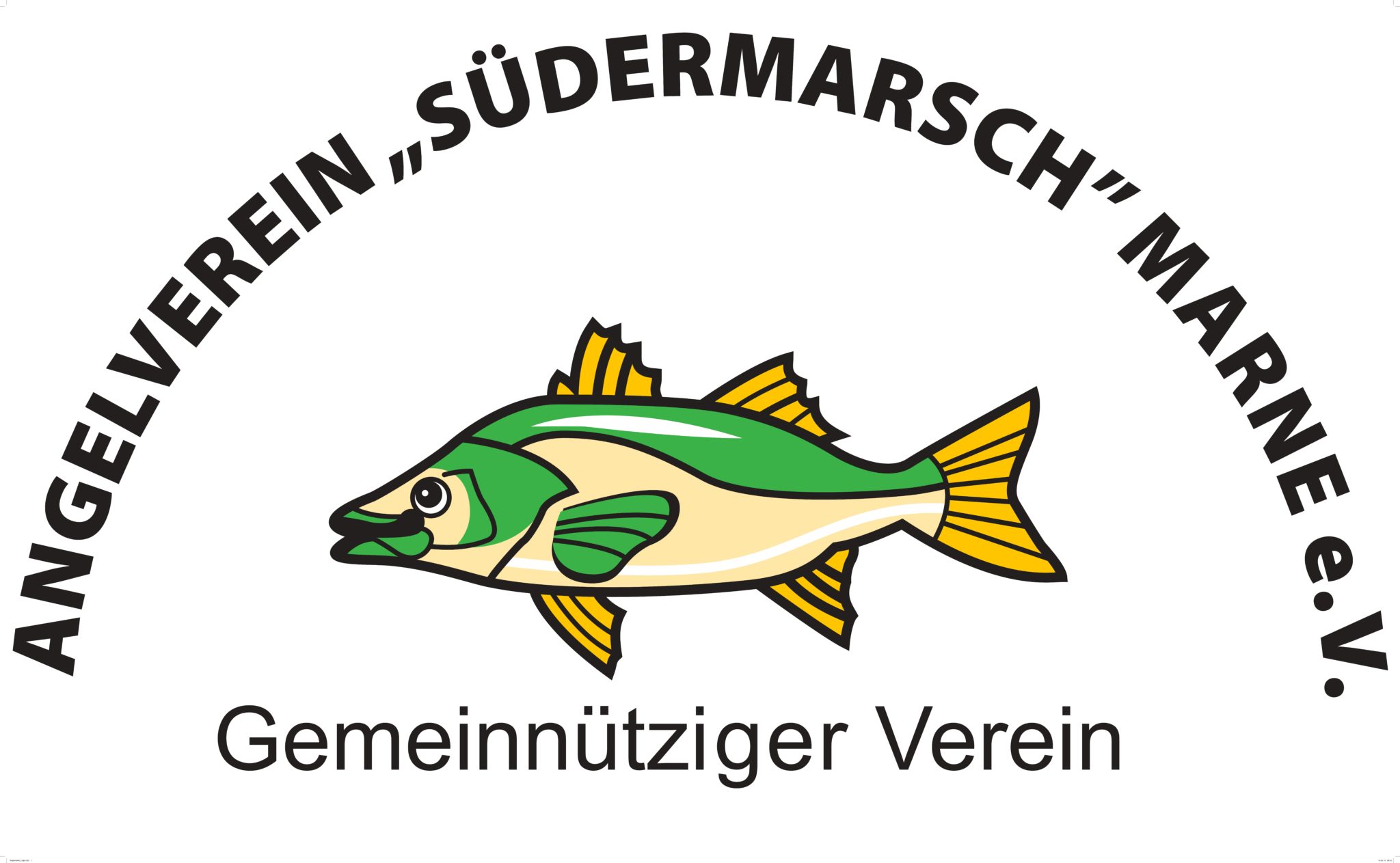 Organisation
1. Vorsitzender
2. Vorsitzender
Kassenwart
Schriftführer
2 Sportwarte
2 Jugendwarte
2 Gewässerwarte
2 Beisitzer
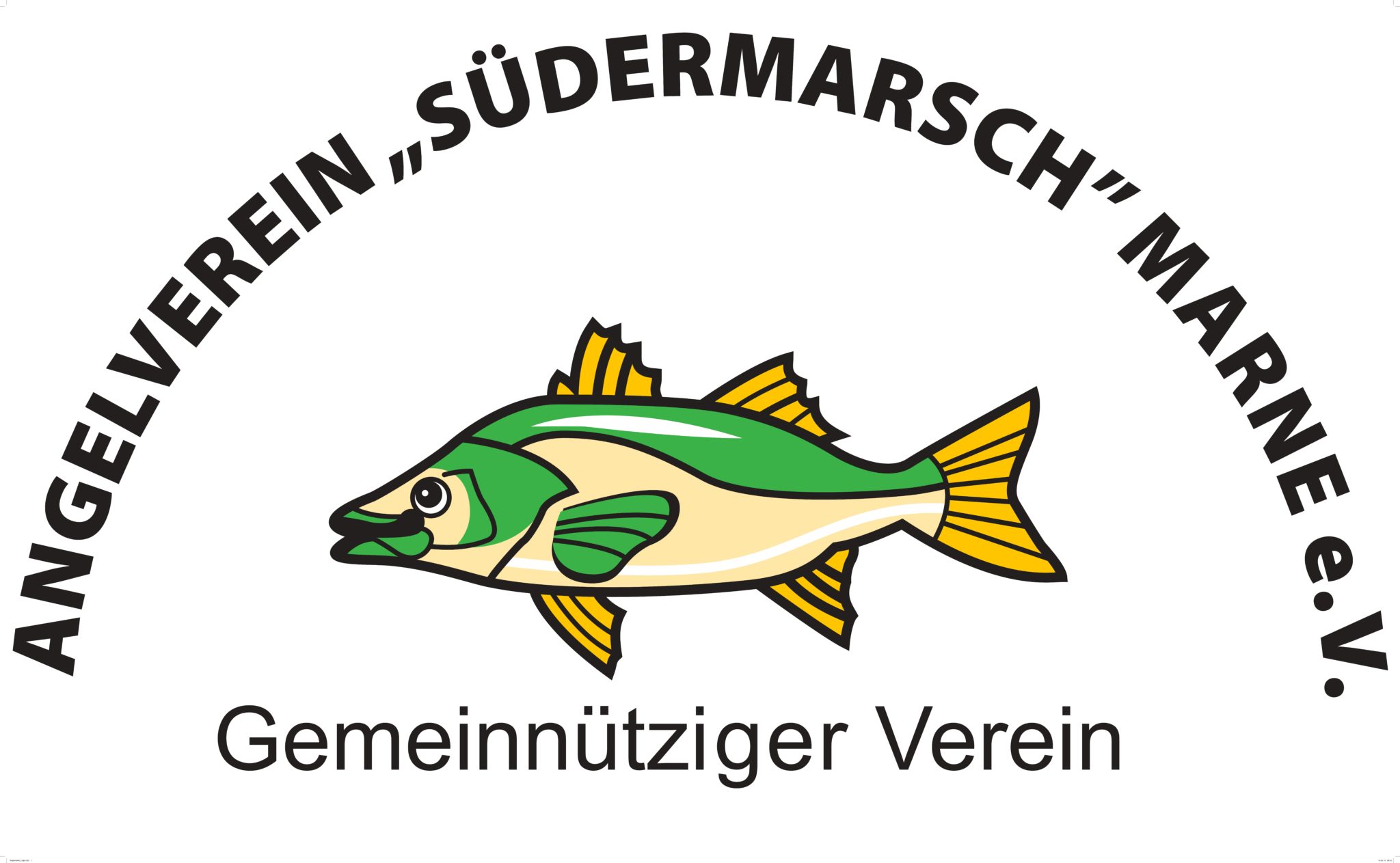 Veranstaltungen
Versammlungen (JHV/Jugend-JHV/Herbstversammlung)
Angeltermine für Erwachsene
Angeltermine für Jugendliche
Aktion Ferienspaß „Angeln am Brauereiteich“
Familienangeln
Fischereischeinlehrgänge
Arbeitsdienste (Gewässerpflege, Mähen, Stege reparieren)
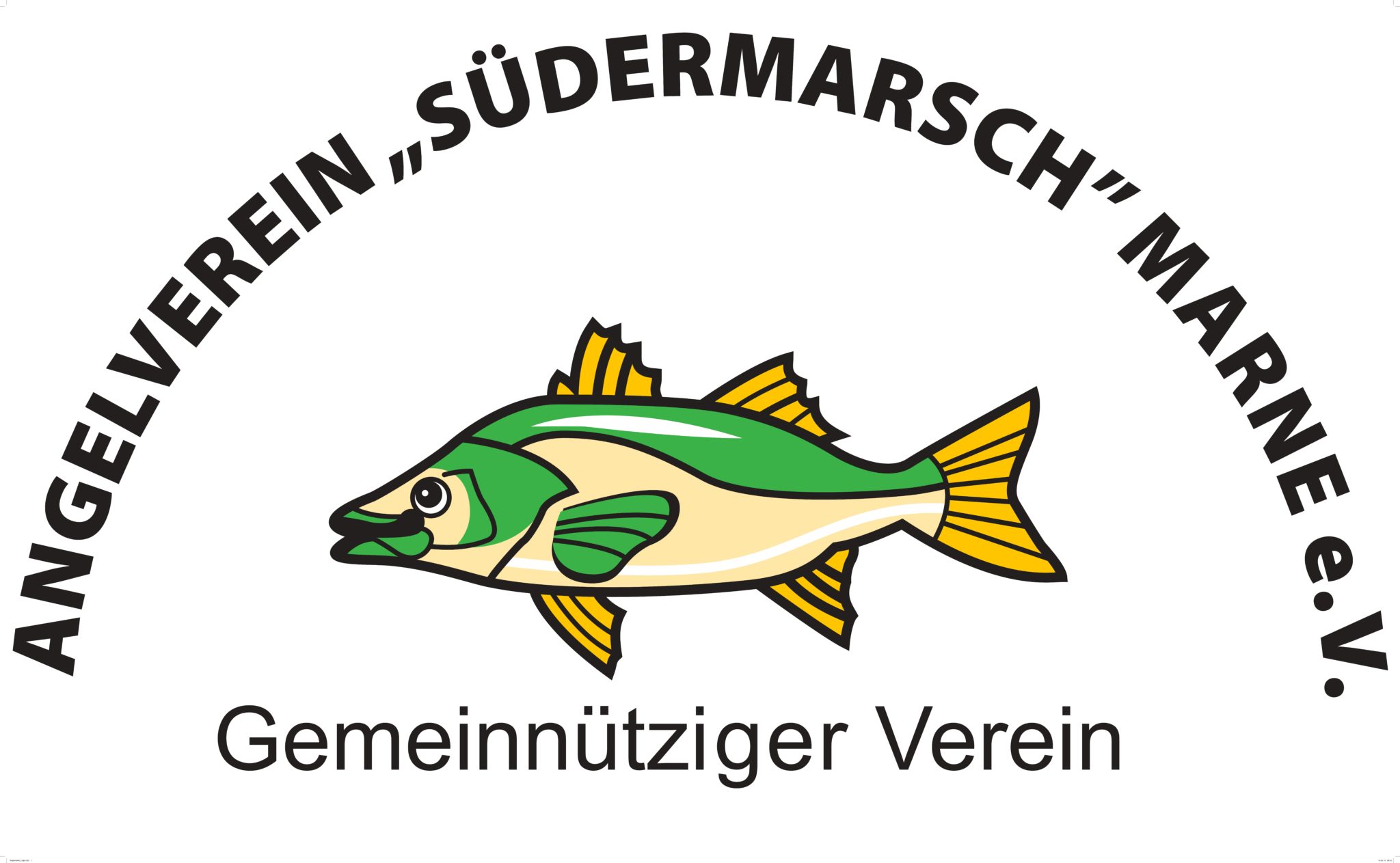 Zielfische
Hecht
Zander
Barsch
Aal
Karpfen
Weißfische (Brasse, Rotfeder, Rotauge)
Forelle
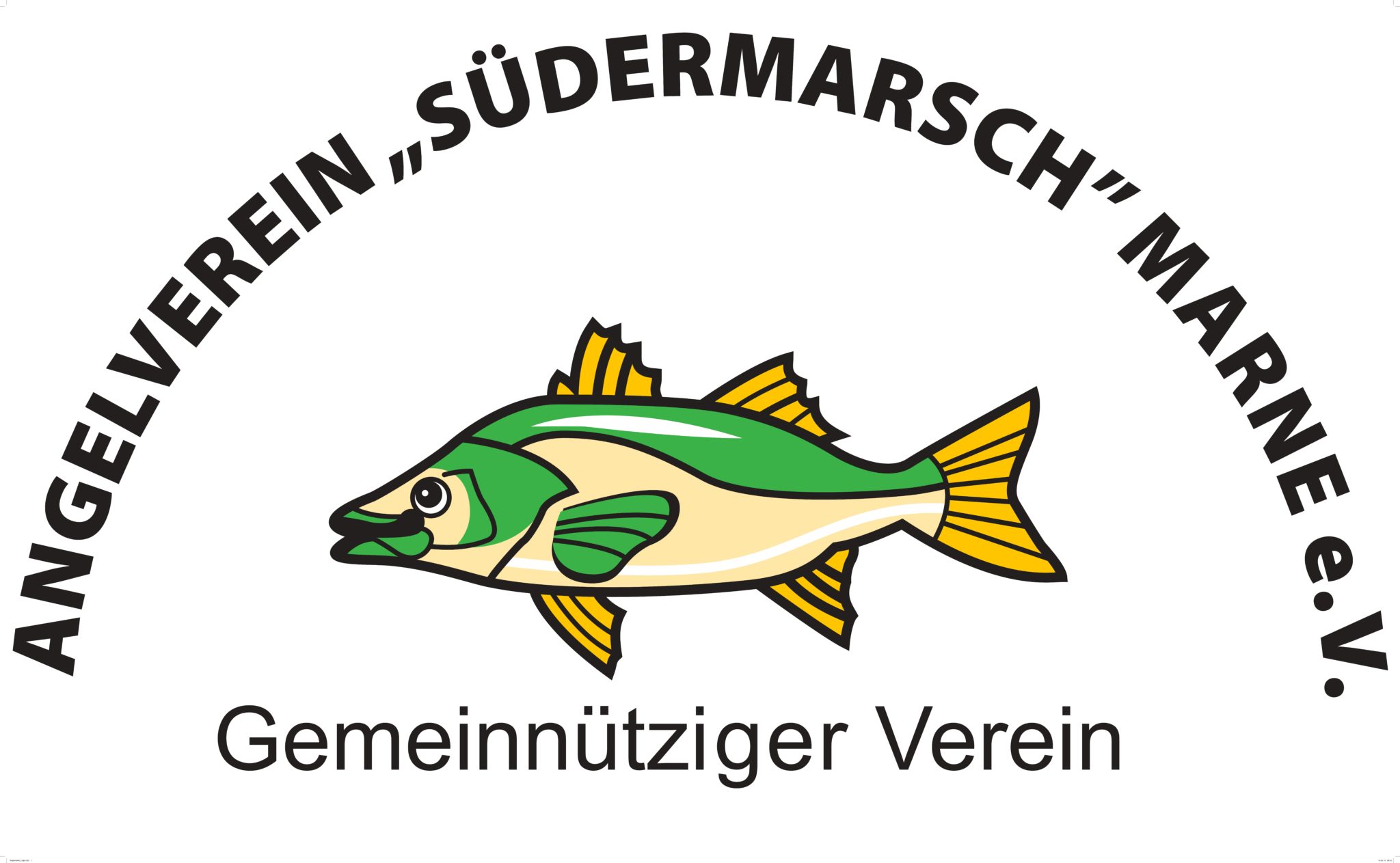 Ablauf der Projekttage

Montag	8:00 – 13:00 Uhr	8:00 Uhr	Begrüßung, Vorstellung, Ablauf der Projektwoche
				Der Angelverein: Vereinsgewässer, Veranstaltungen,
		Vorstand, Zielfische, Ausgabe von Vereinsflyern
			9:00 Uhr	Fahrt mit dem Fahrrad zum Gewässer Brauereiteich
				Angeln am Brauereiteich
			12:30 Uhr	Angelende, Einpacken, Heimfahrt
			13:00 Uhr	Ende
 
Dienstag	8:00-13:00 Uhr	8:00 Uhr	Fahrt mit dem Fahrrad zum Gewässer Helser Wehl
				Angeln am Helser Wehl in Helse
			12:30 Uhr	Angelende, Einpacken, Heimfahrt
			13:00 Uhr	Ende
Ablauf der Projekttage

Mittwoch	8:00-13:00 Uhr	8:00 Uhr	Fahrt mit dem Fahrrad zum Neufelder Fleet,
		Höhe Reiterhof Feil zwischen Marne und Neufeld
				Angeln am Neufelder Fleet
			12:30 Uhr	Angelende, Einpacken, Heimfahrt
			13:00 Uhr	Ende
 
Donnerstag	15:00-19:00 Uhr	15:00 Uhr	Projektvorstellung in der Schule (Fotos, Videos,
		PowerPoint-Präsentation,Dialog, Flyer, Rollup-			Display, Flagge)
			19:00 Uhr	Ende der Projekttage
Moorstrichteiche St. Michel
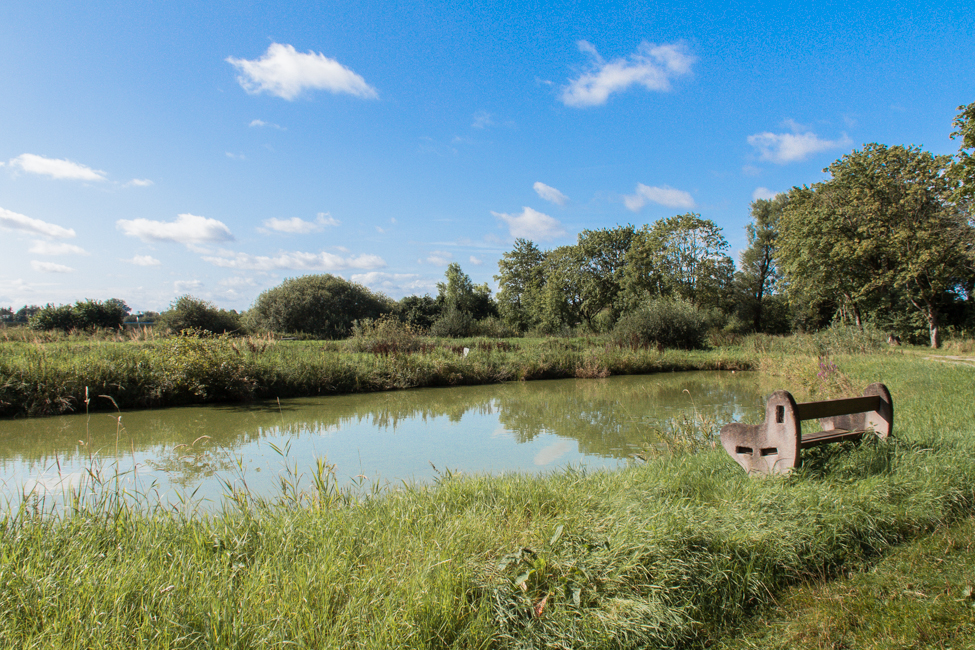 Helser-/ Kattrepler Fleet
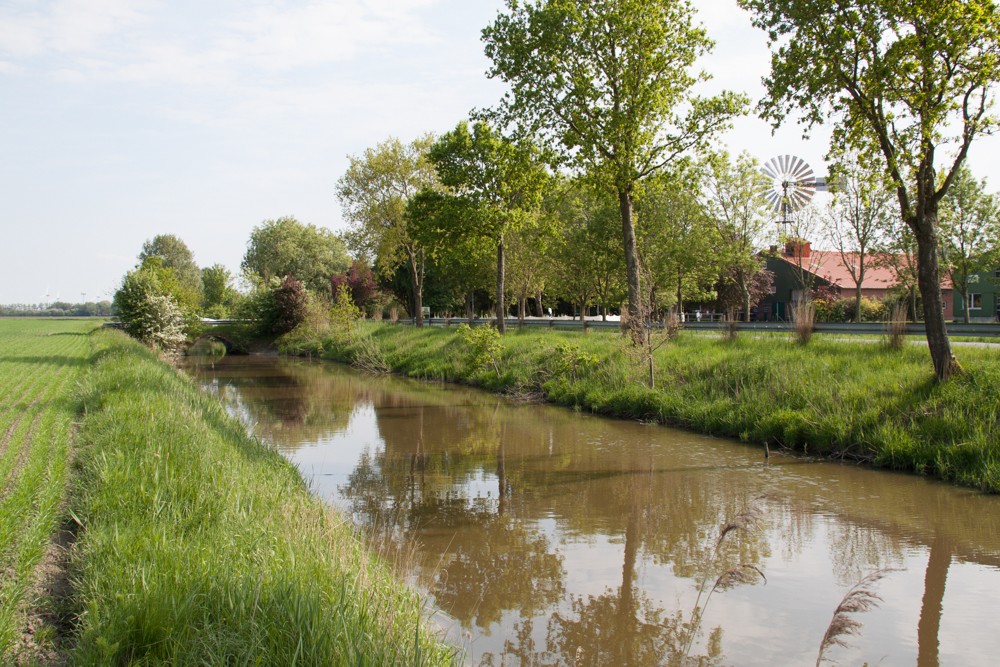 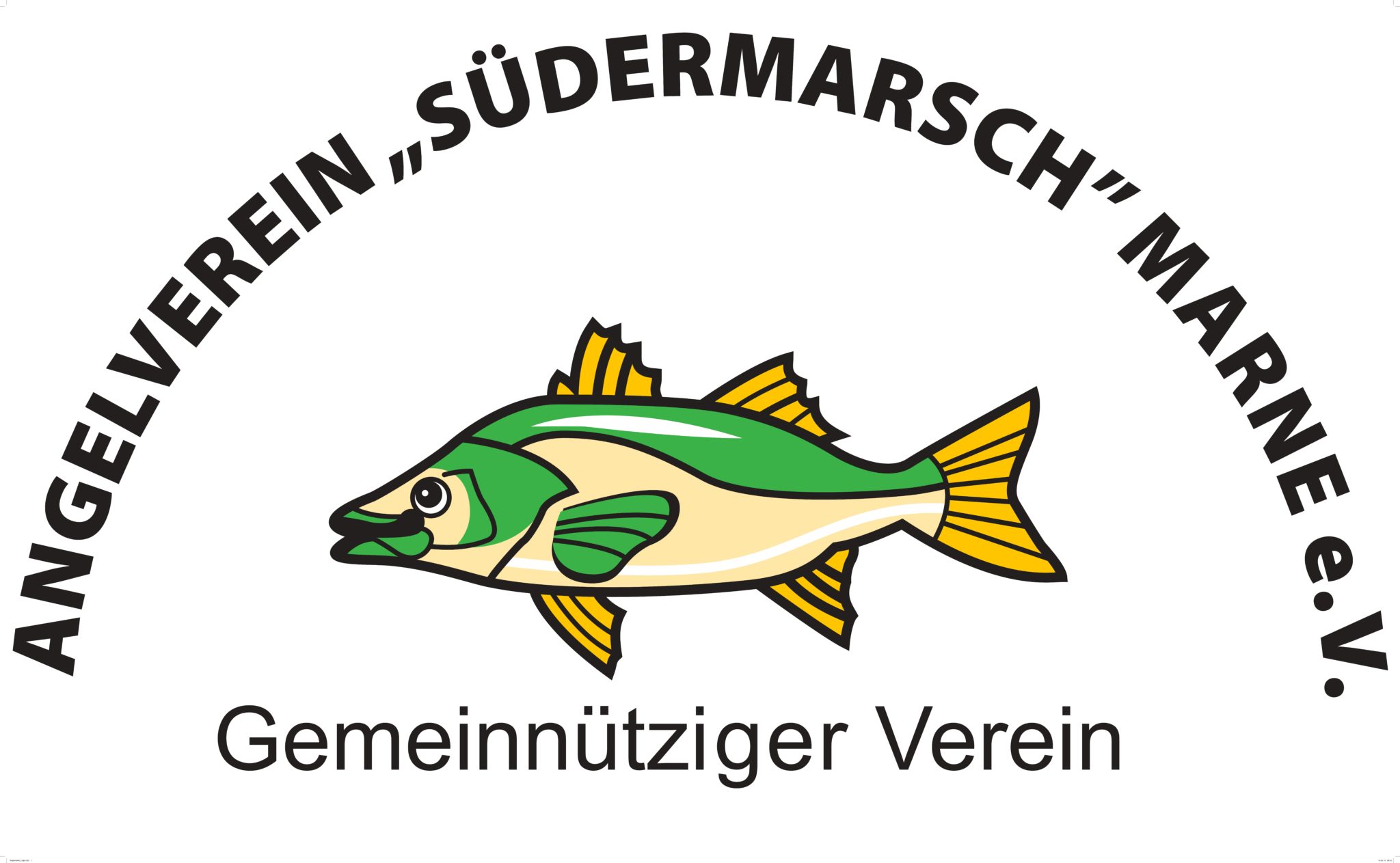 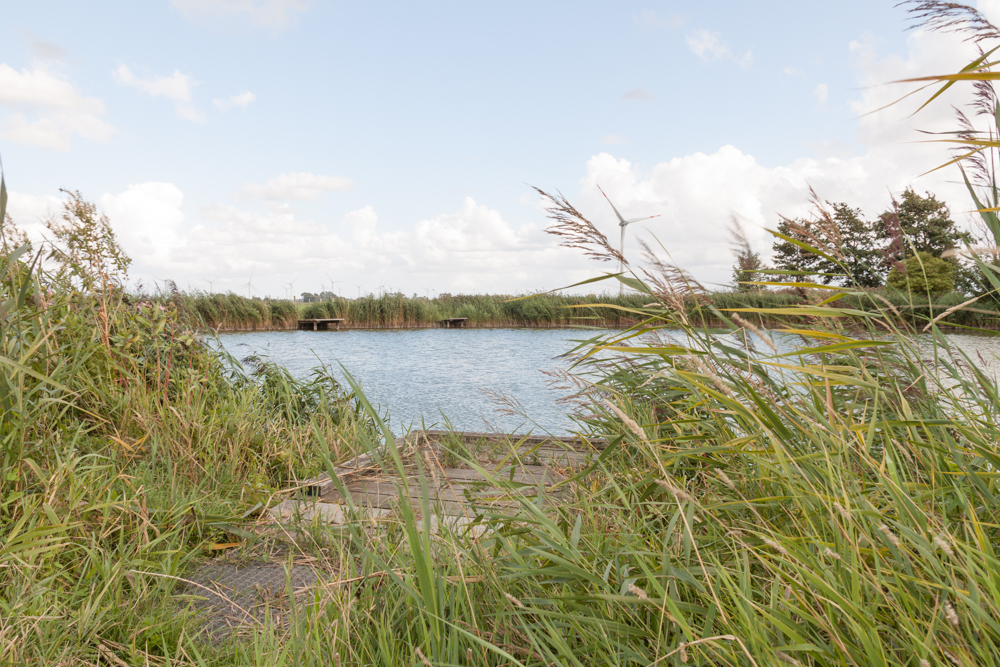 Trennewurther Brök
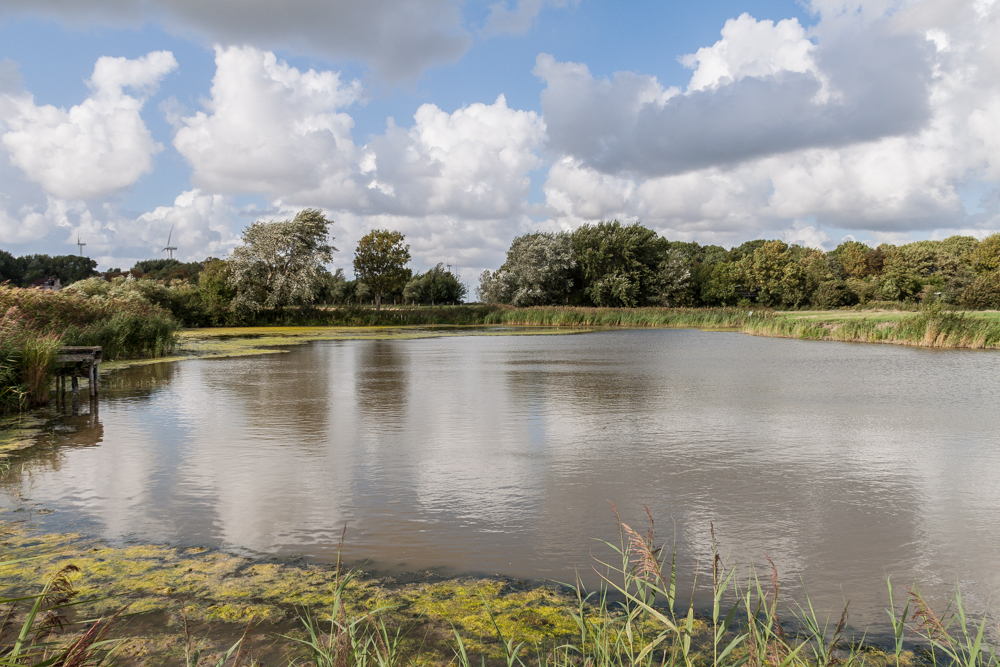 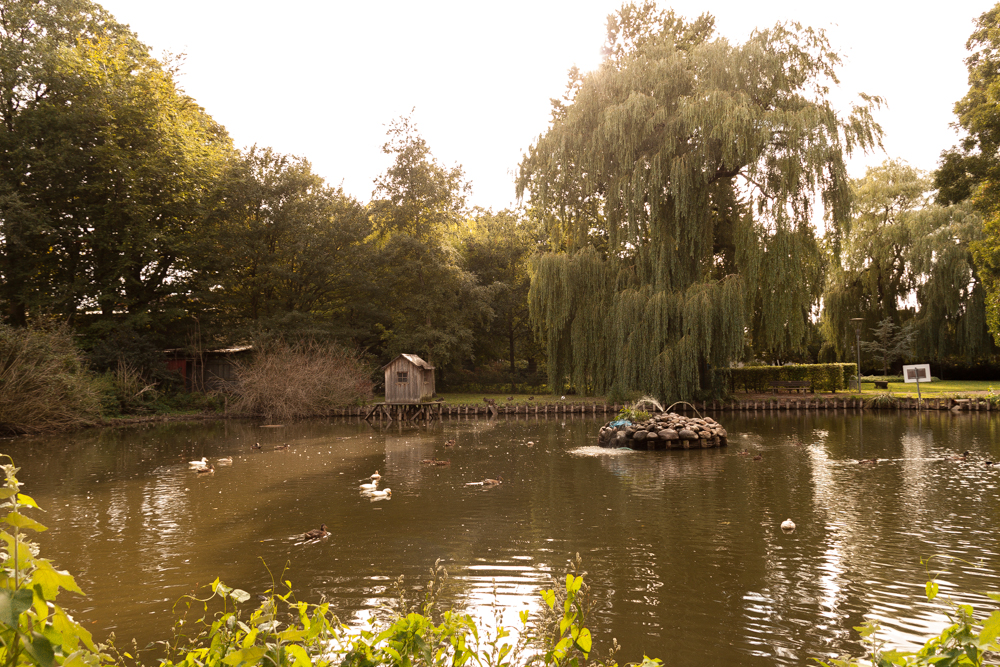 Helser Wehl
Brauereiteich
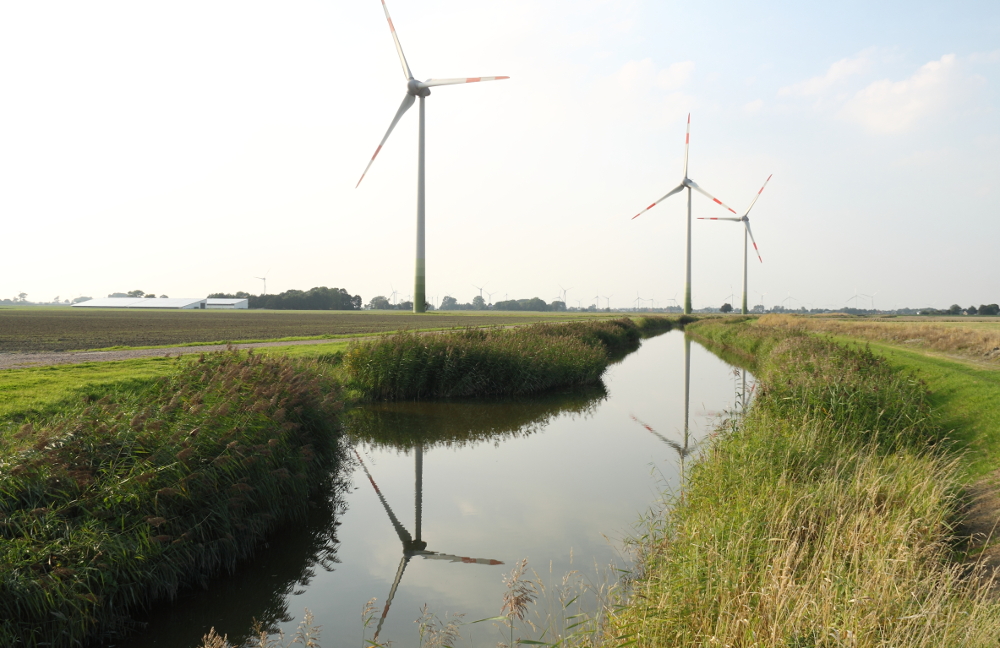 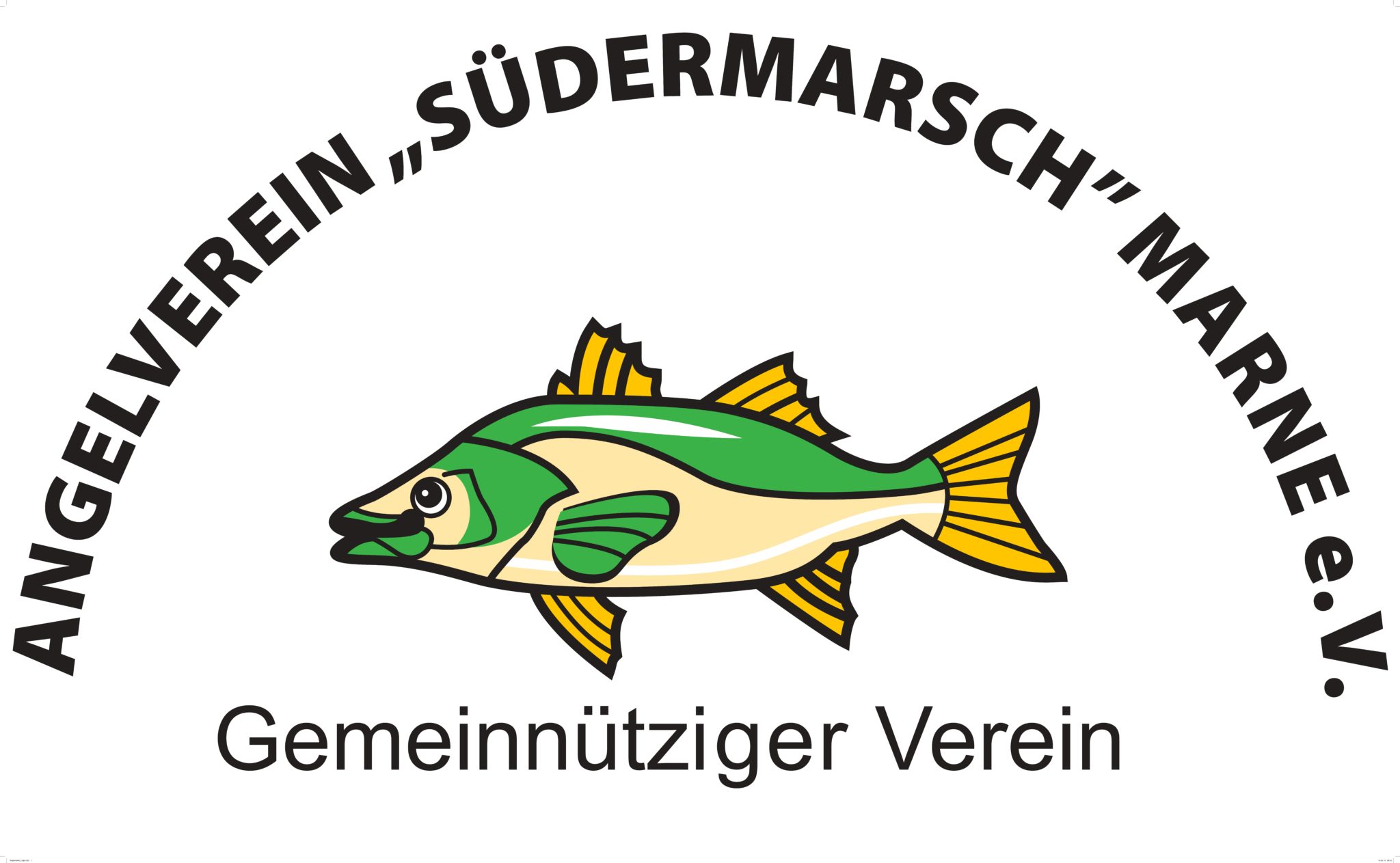 Neufelder Fleet
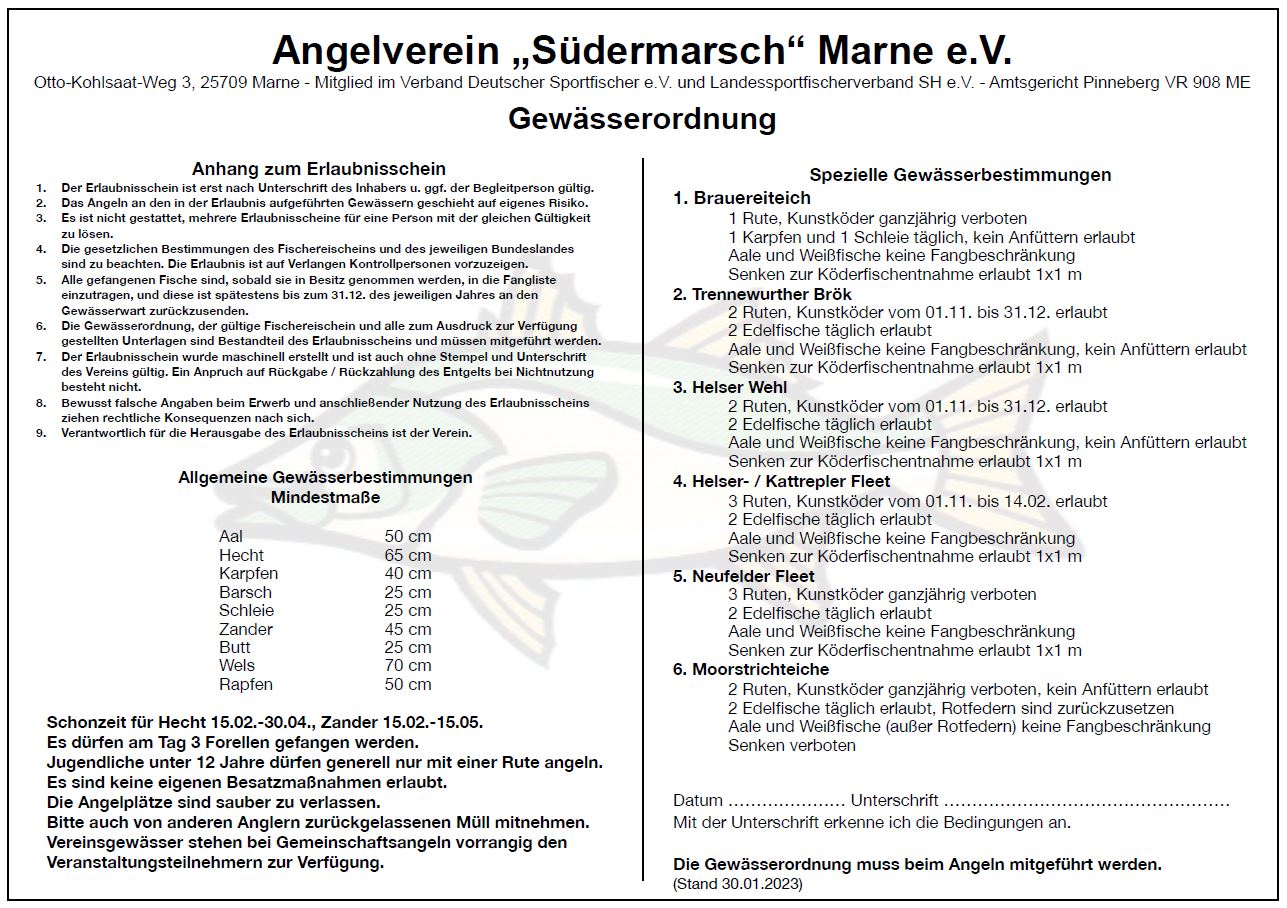 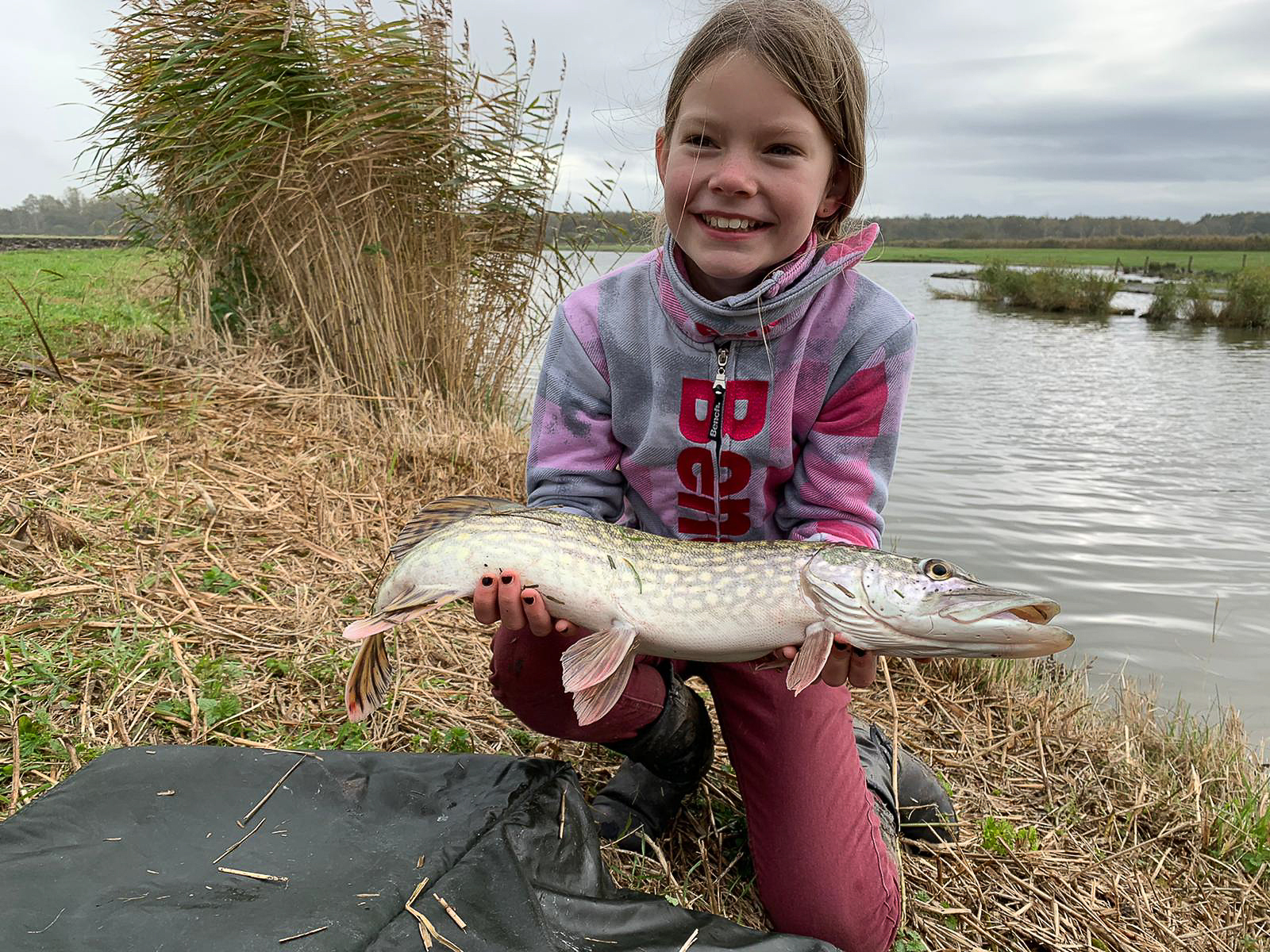 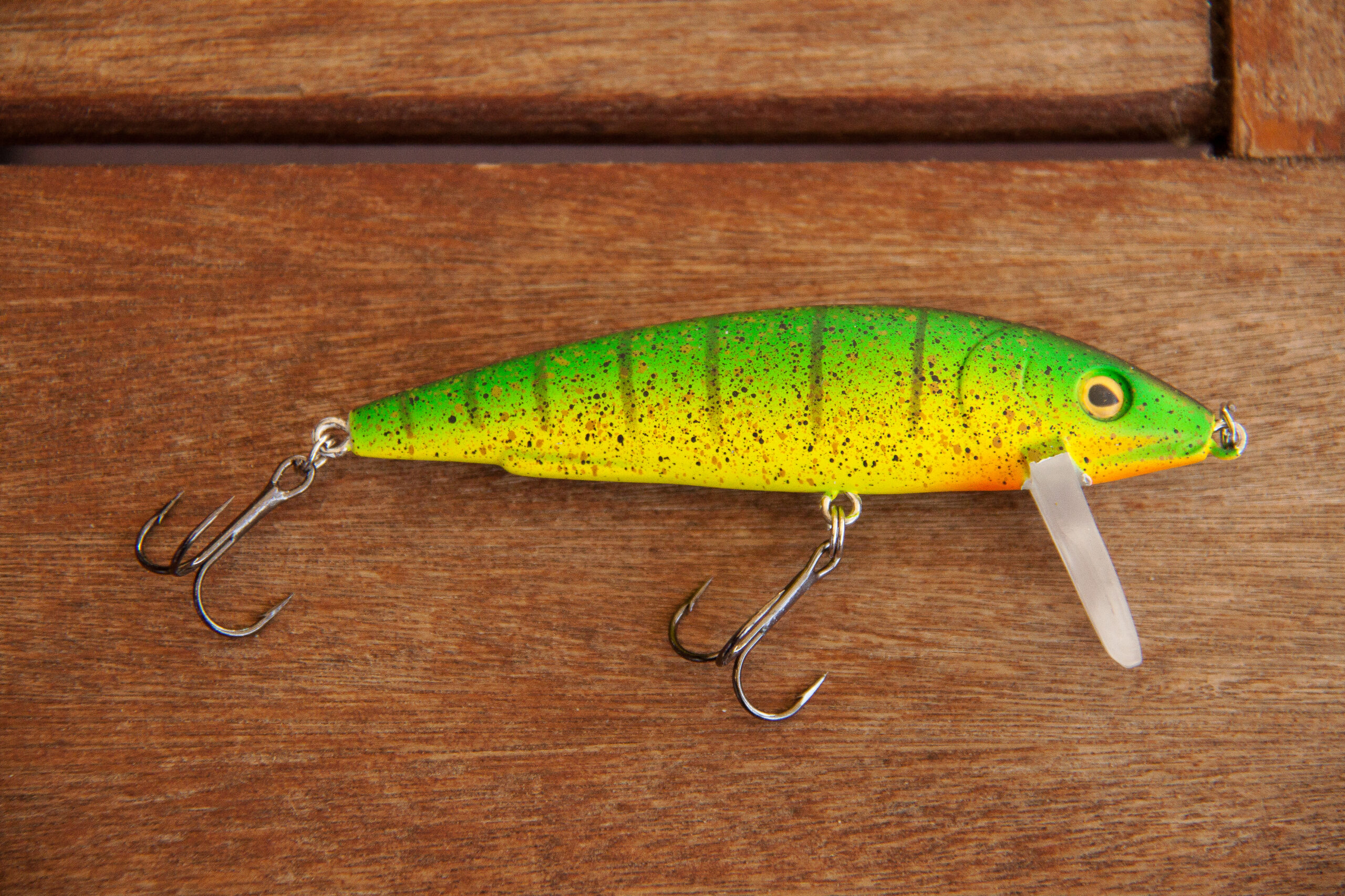 Wobbler
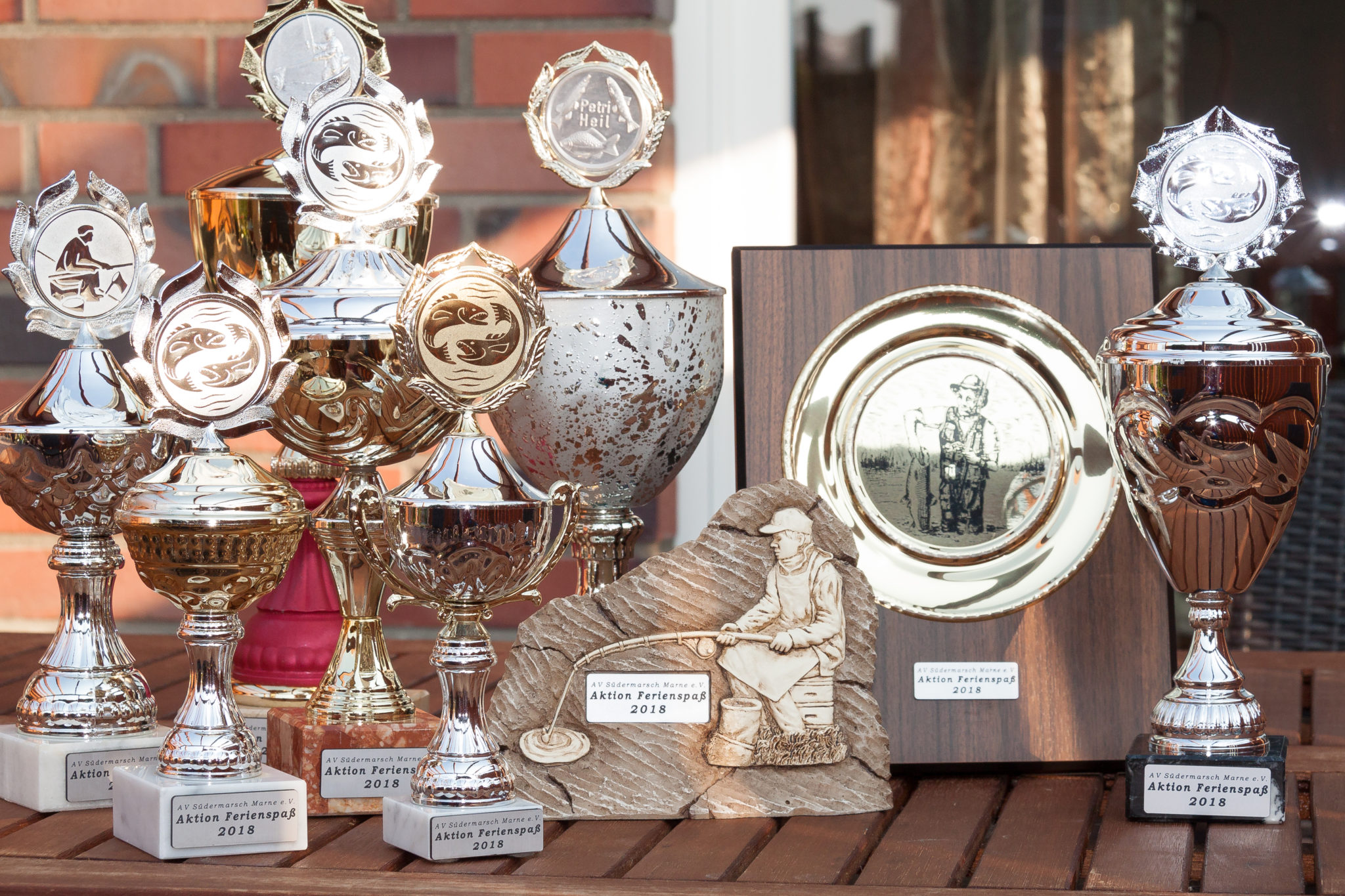 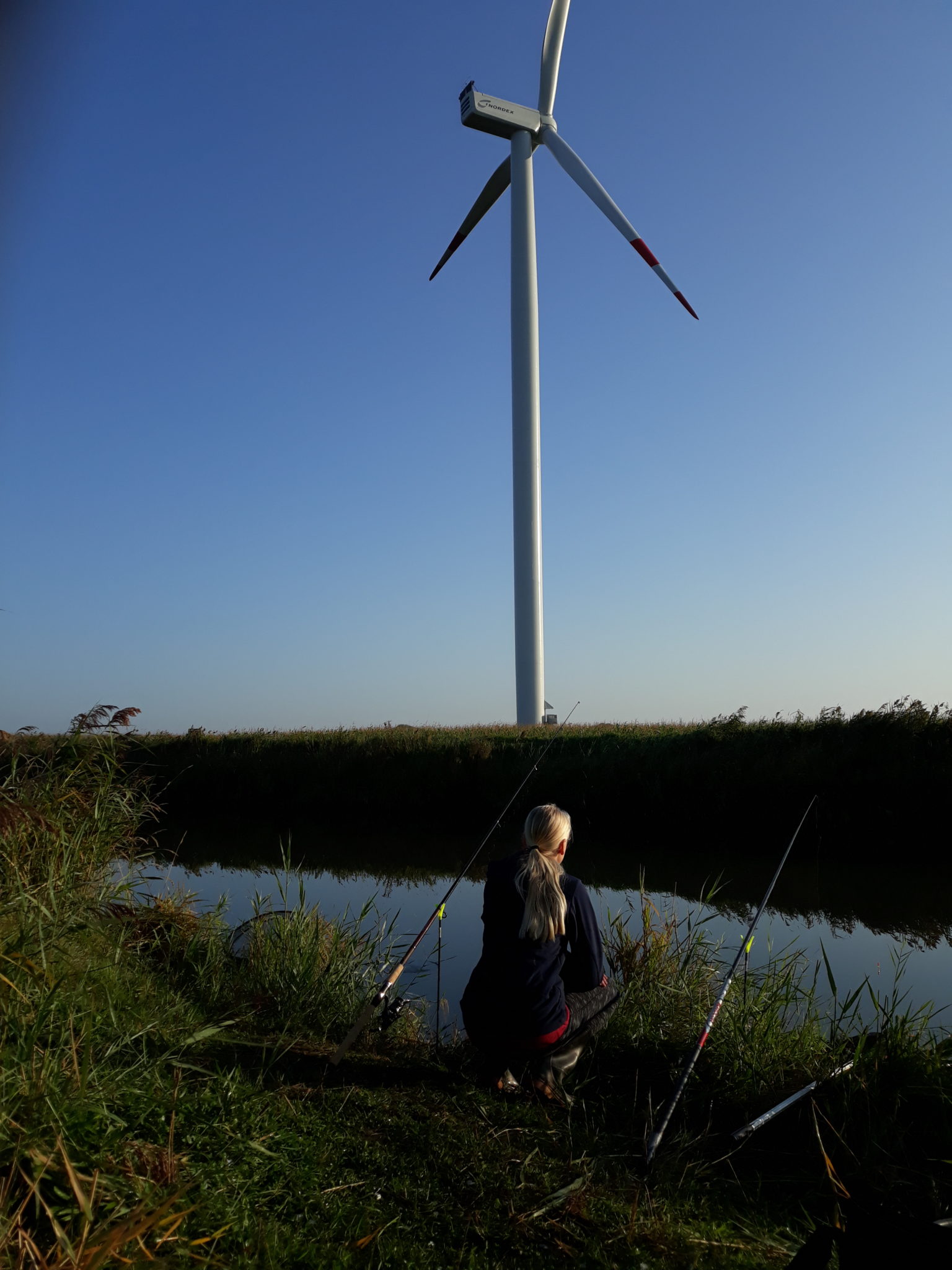 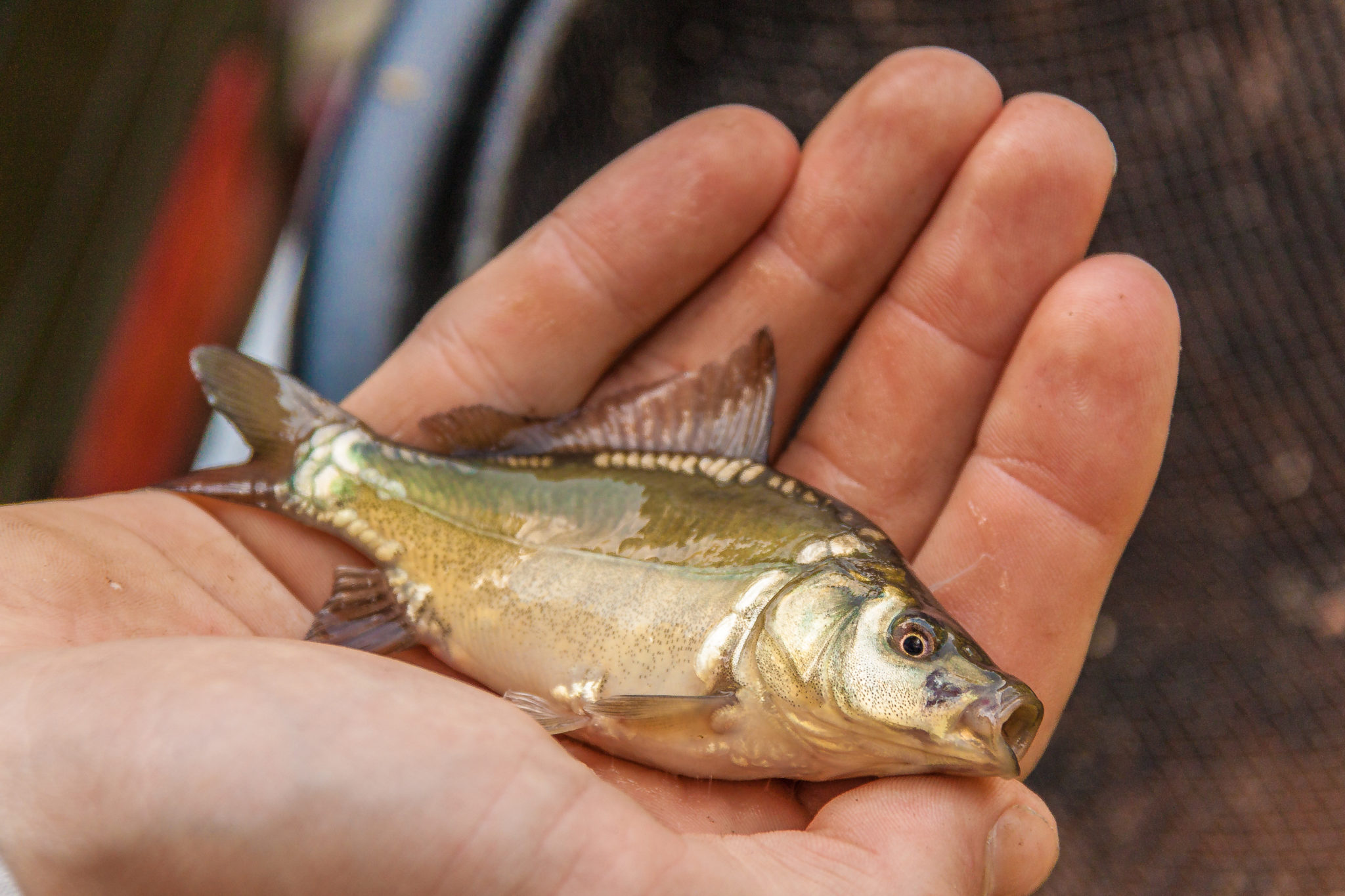 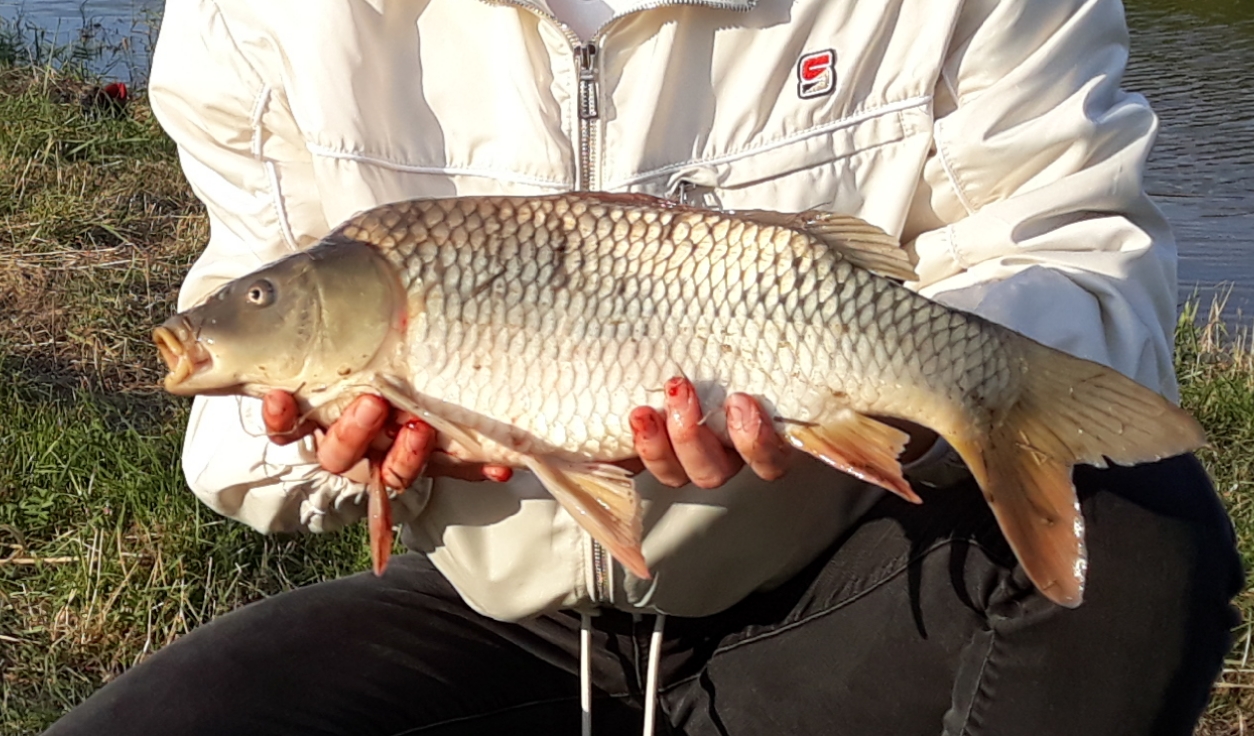 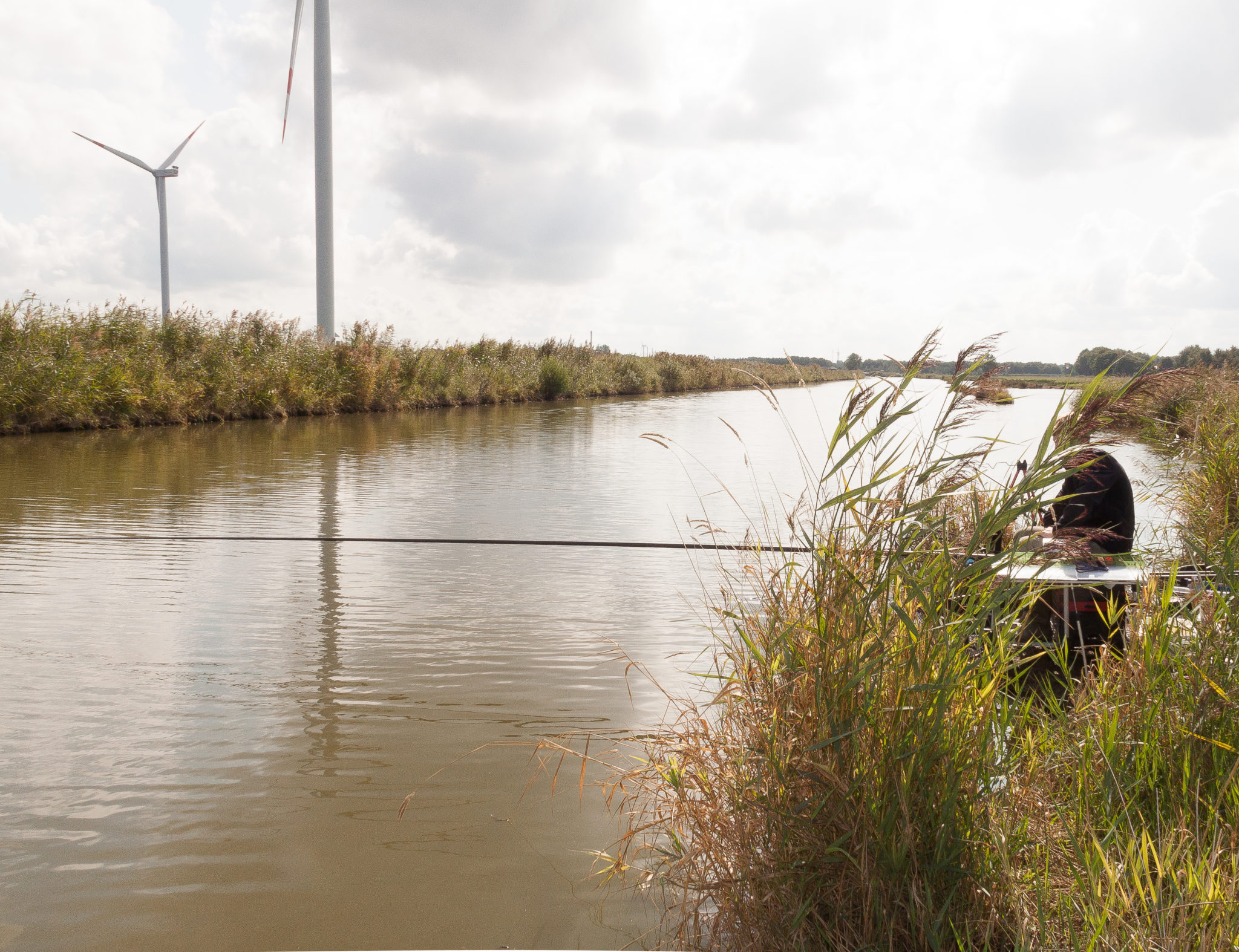 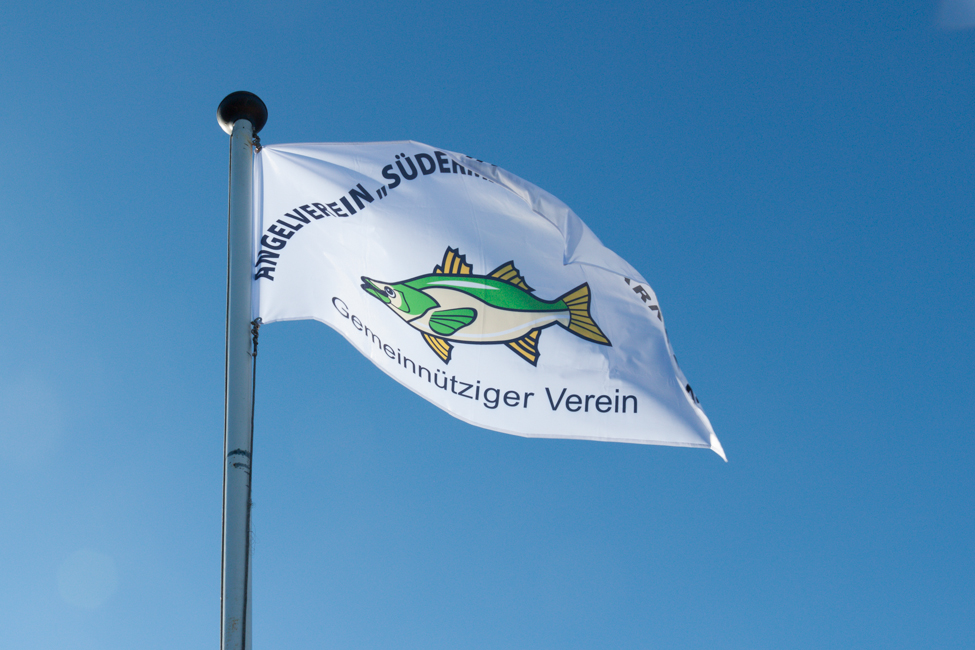 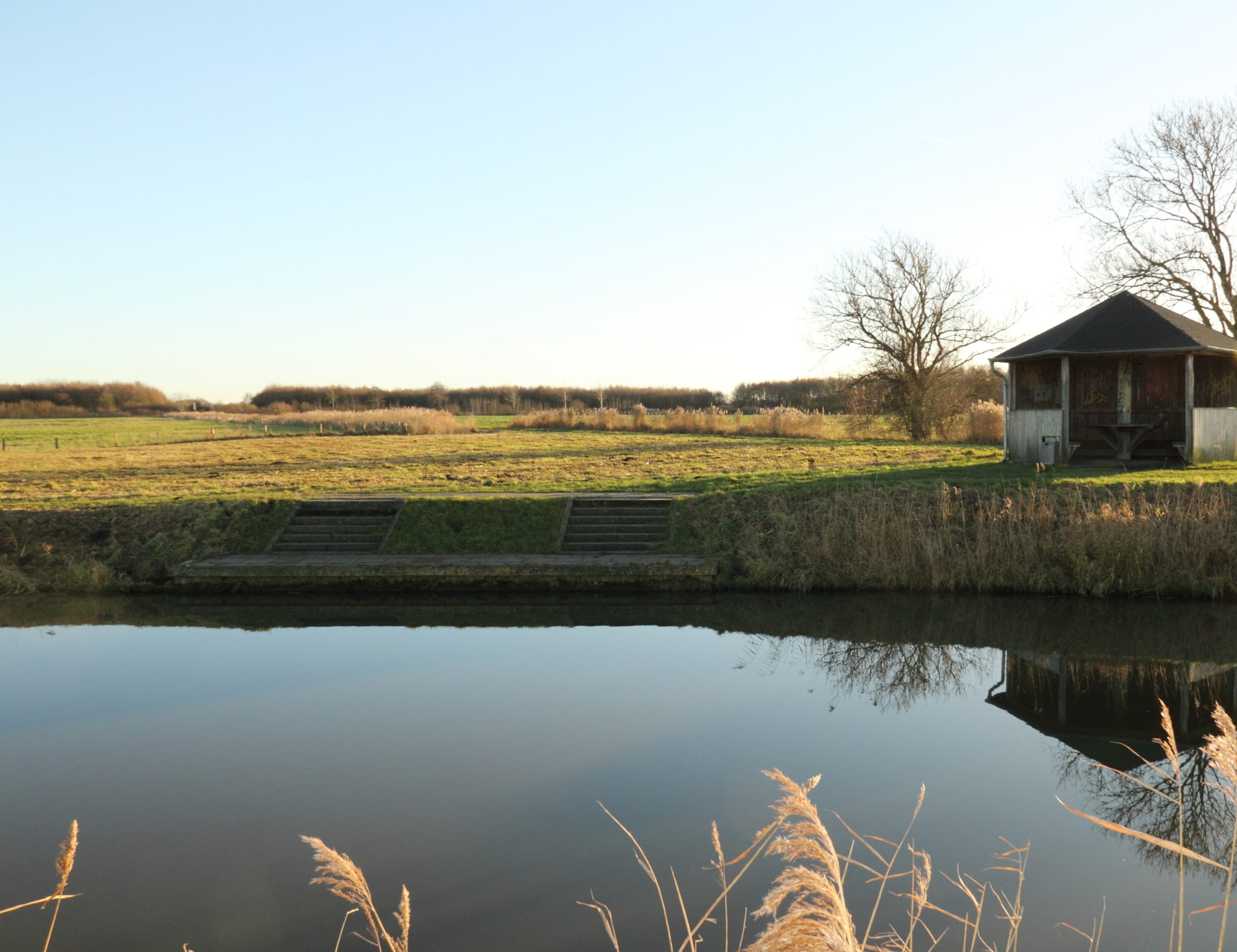 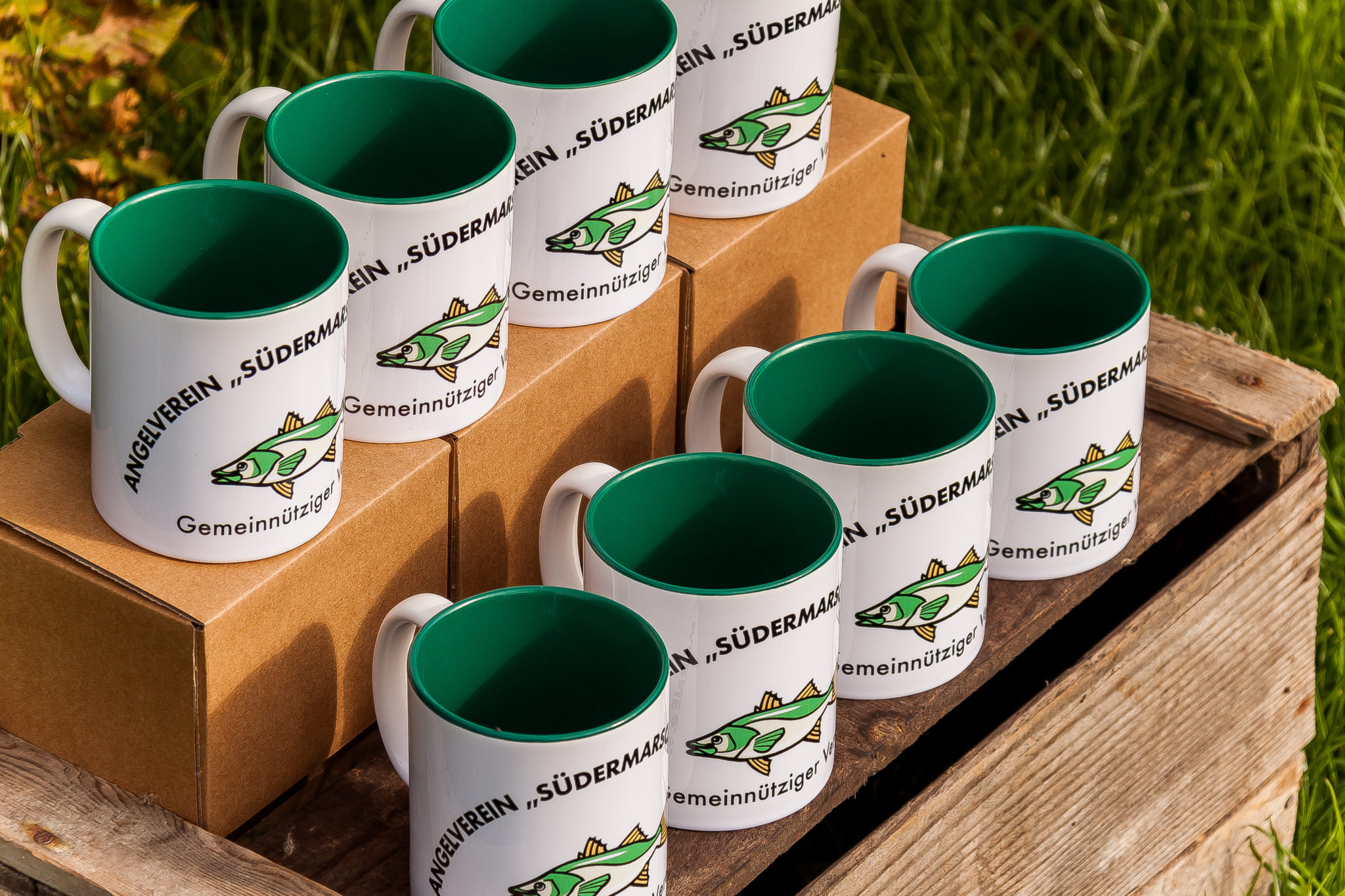 Angelverein „Südermarsch“ Marne e.V.
Otto-Kohlsaat-Weg 3
25709 Marne

info@av-marne.de

www.av-marne.de

Instagram: av_marne
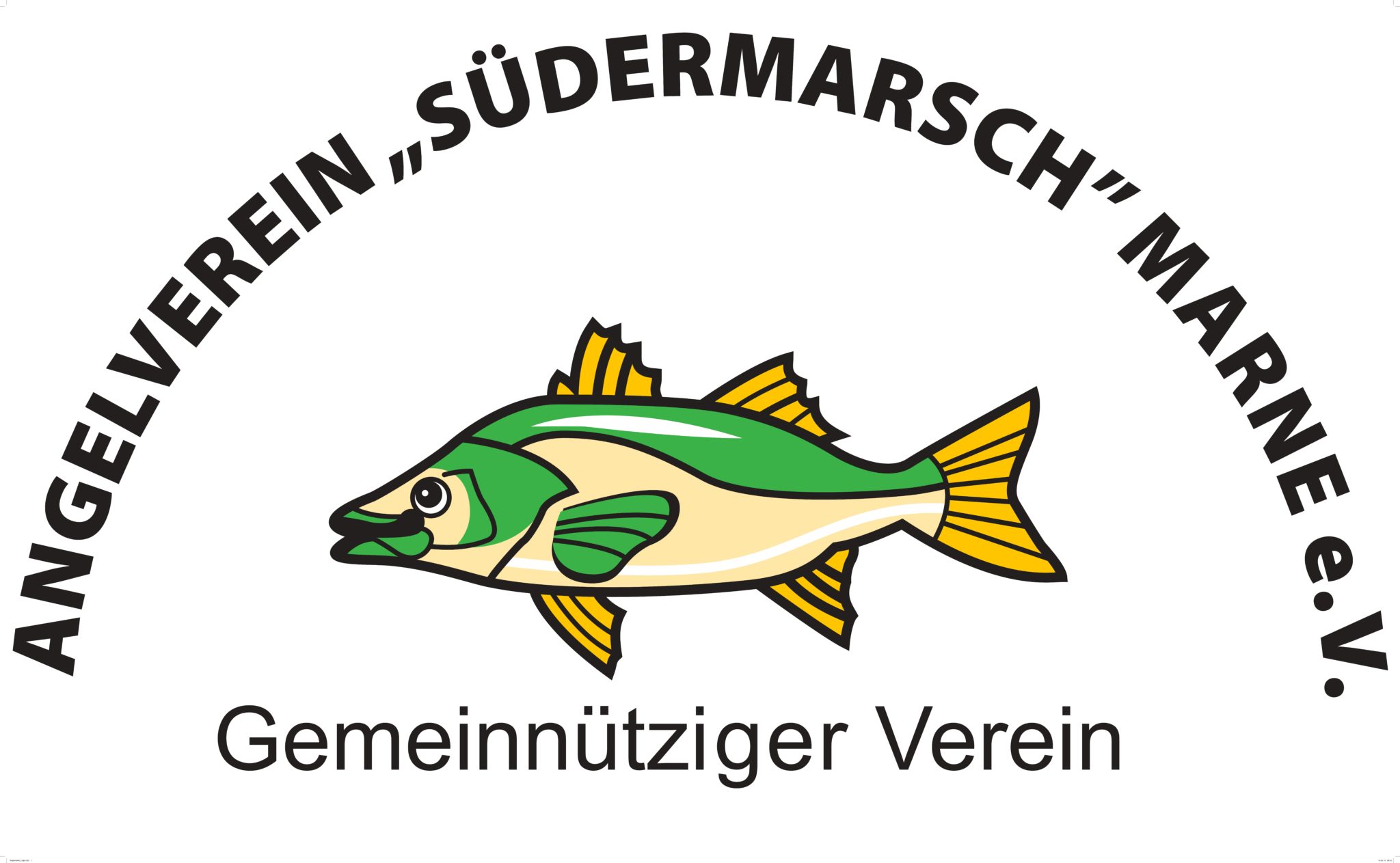